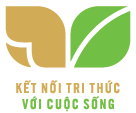 KÕt nèi tri thøc víi cuéc sèng
TIÕNG VIÖT 1
Khởi  động!
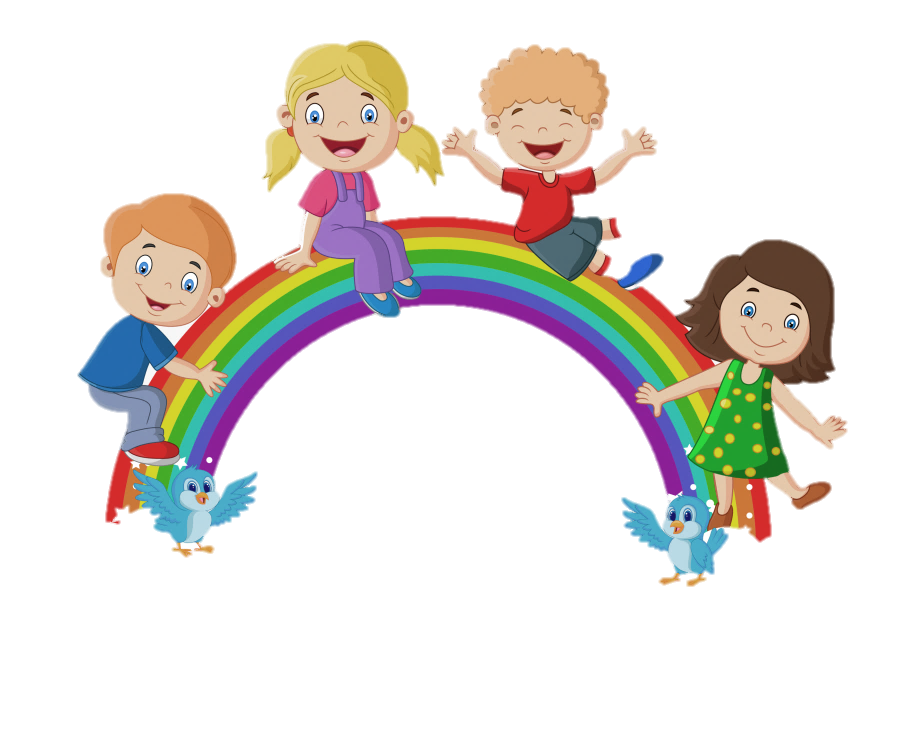 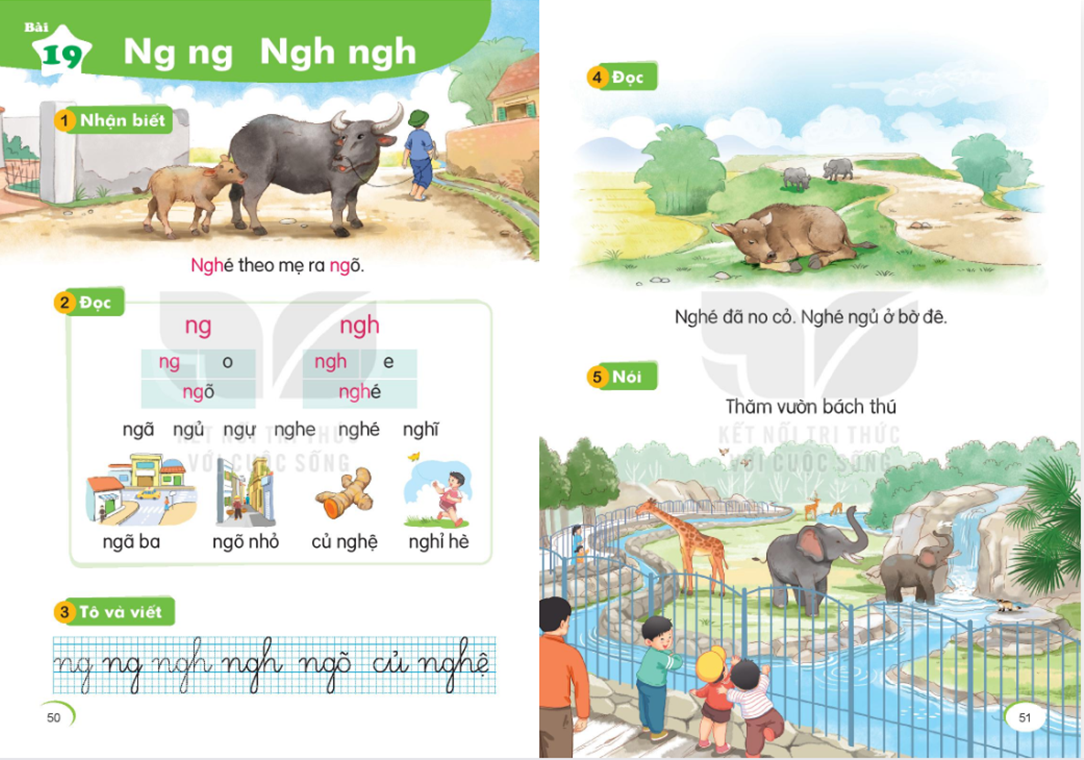 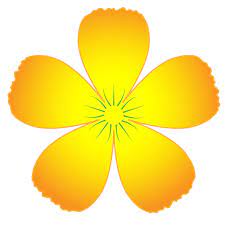 CÁNH HOA KÌ DIỆU
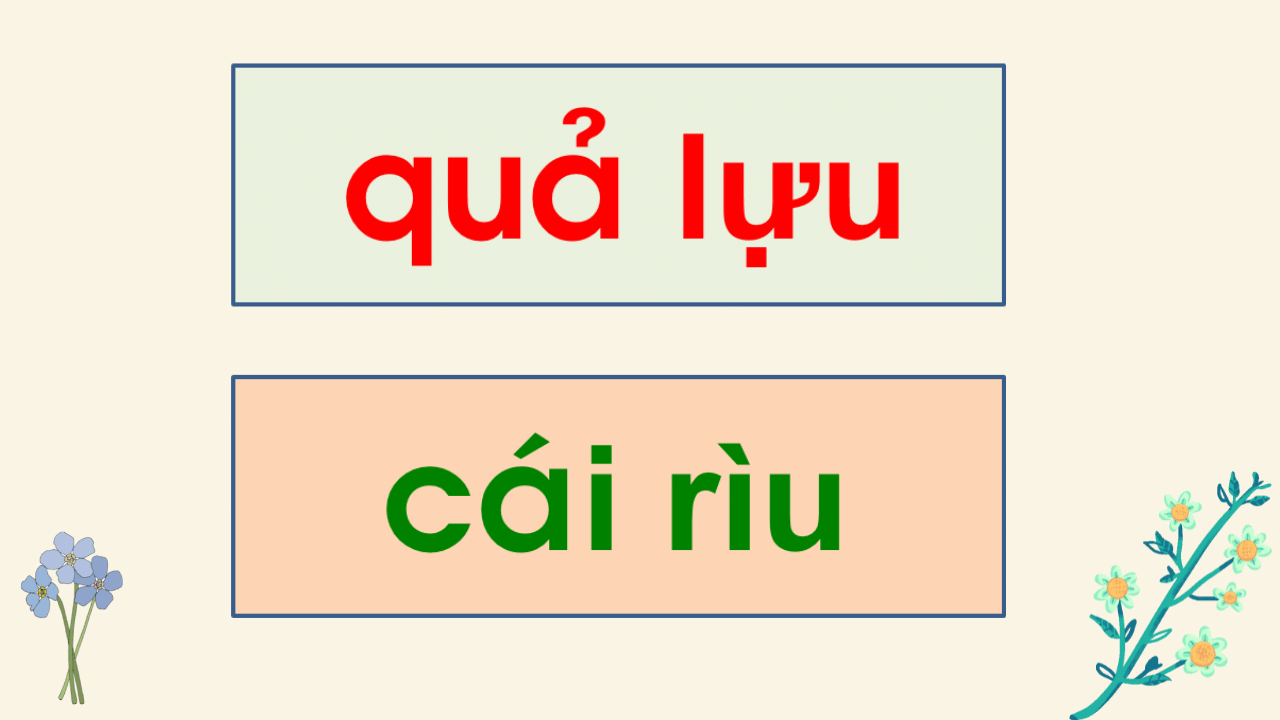 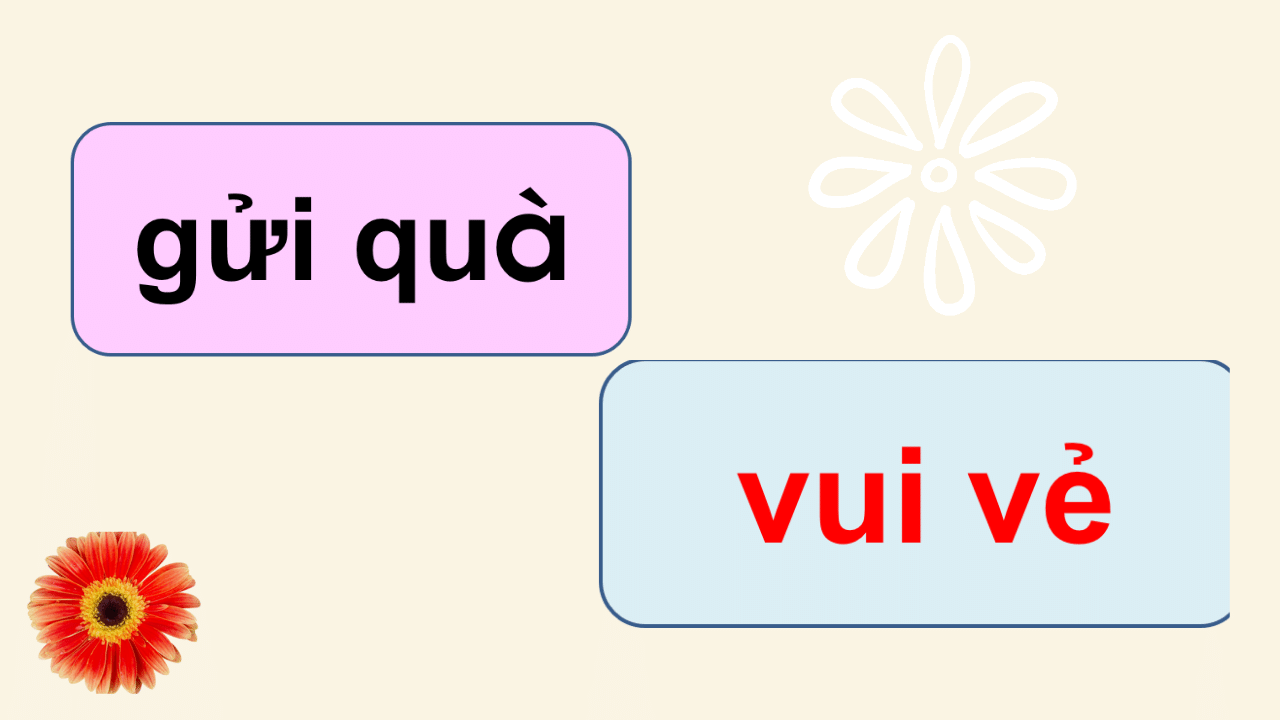 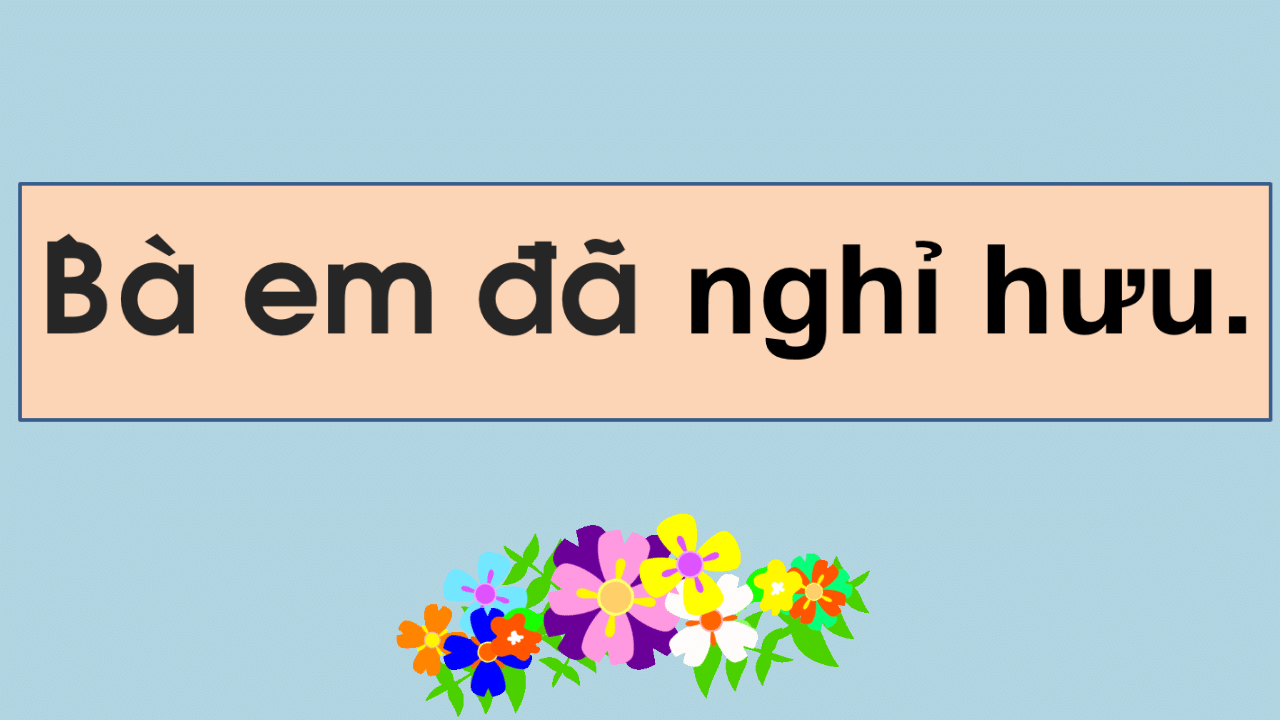 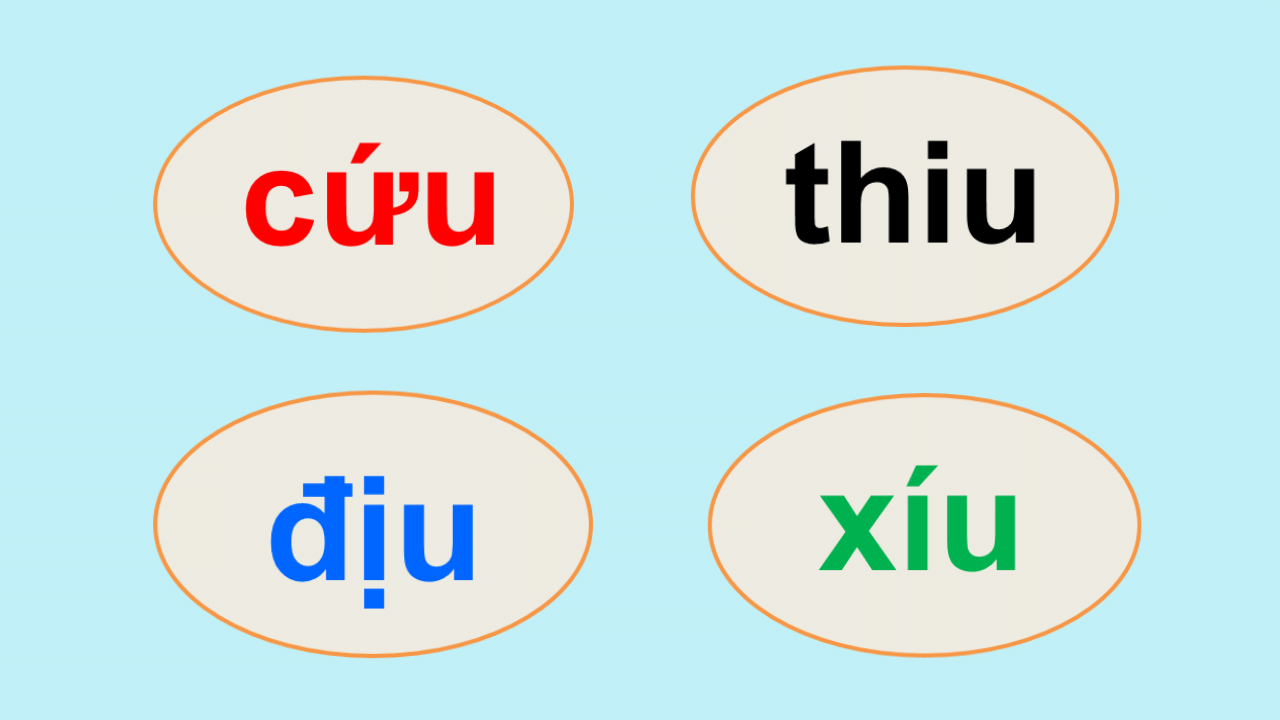 Khởi  động!
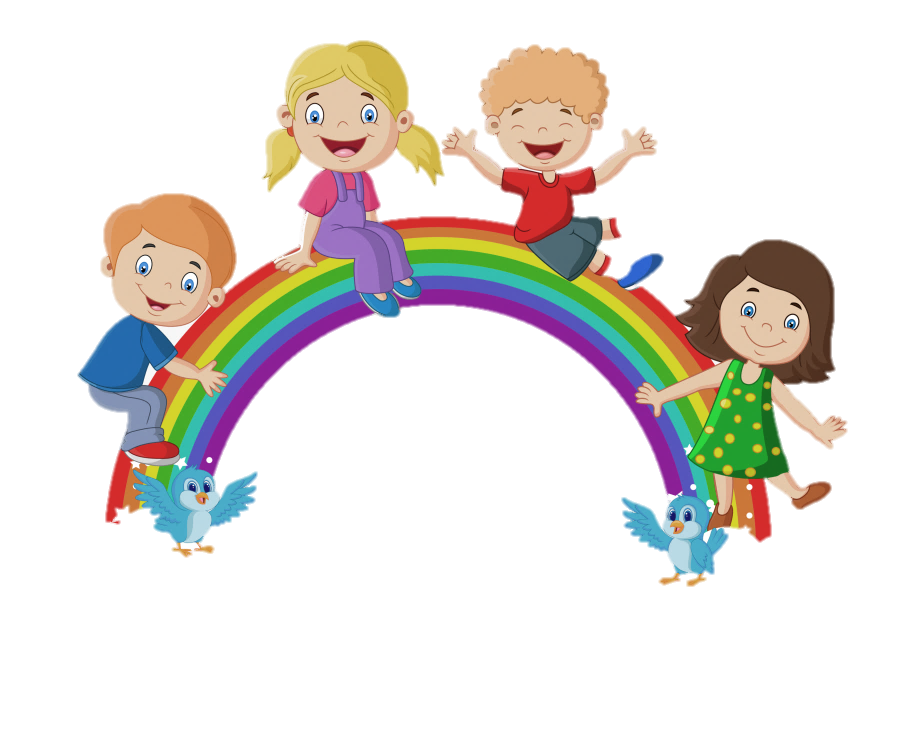 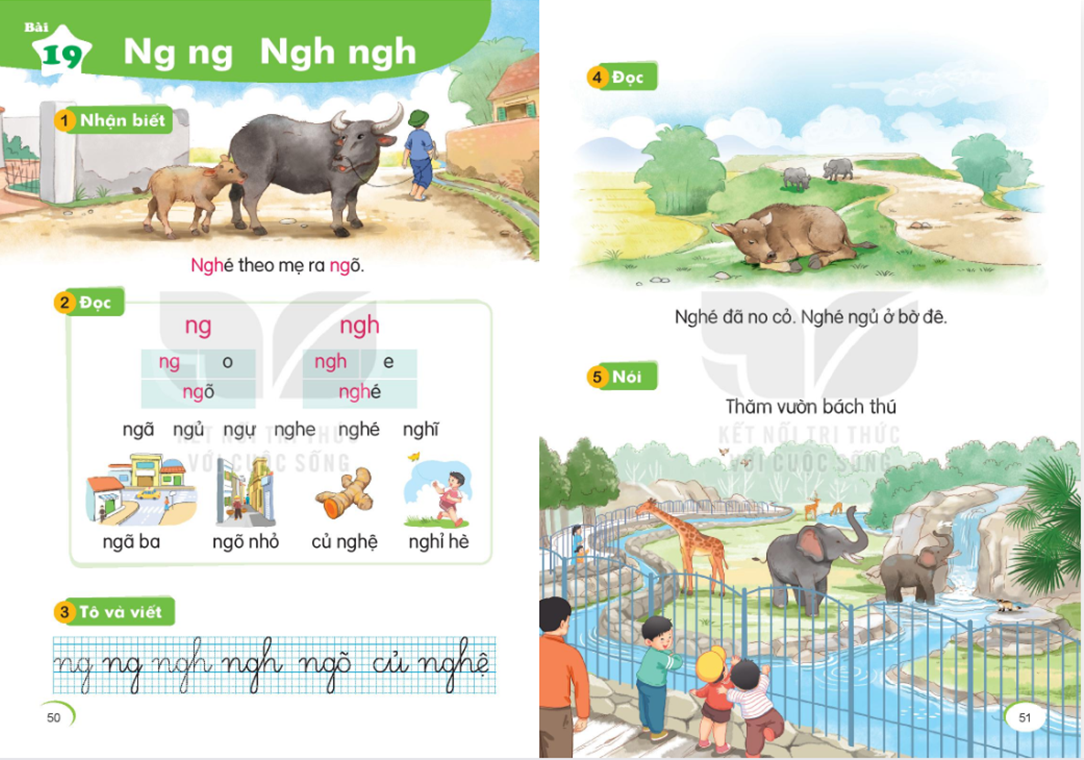 Bµi
ac	  aêc 	aâc
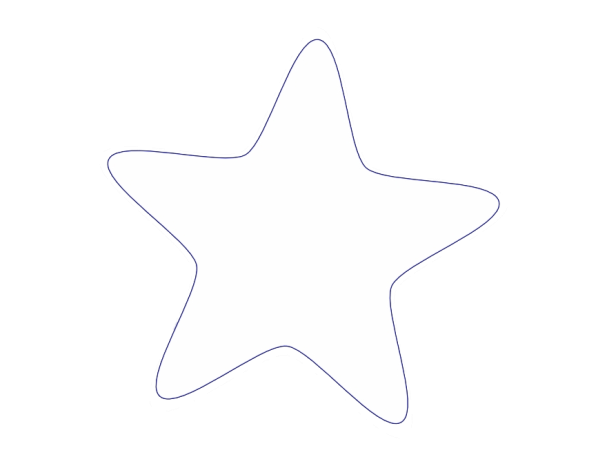 46
TIẾT 1
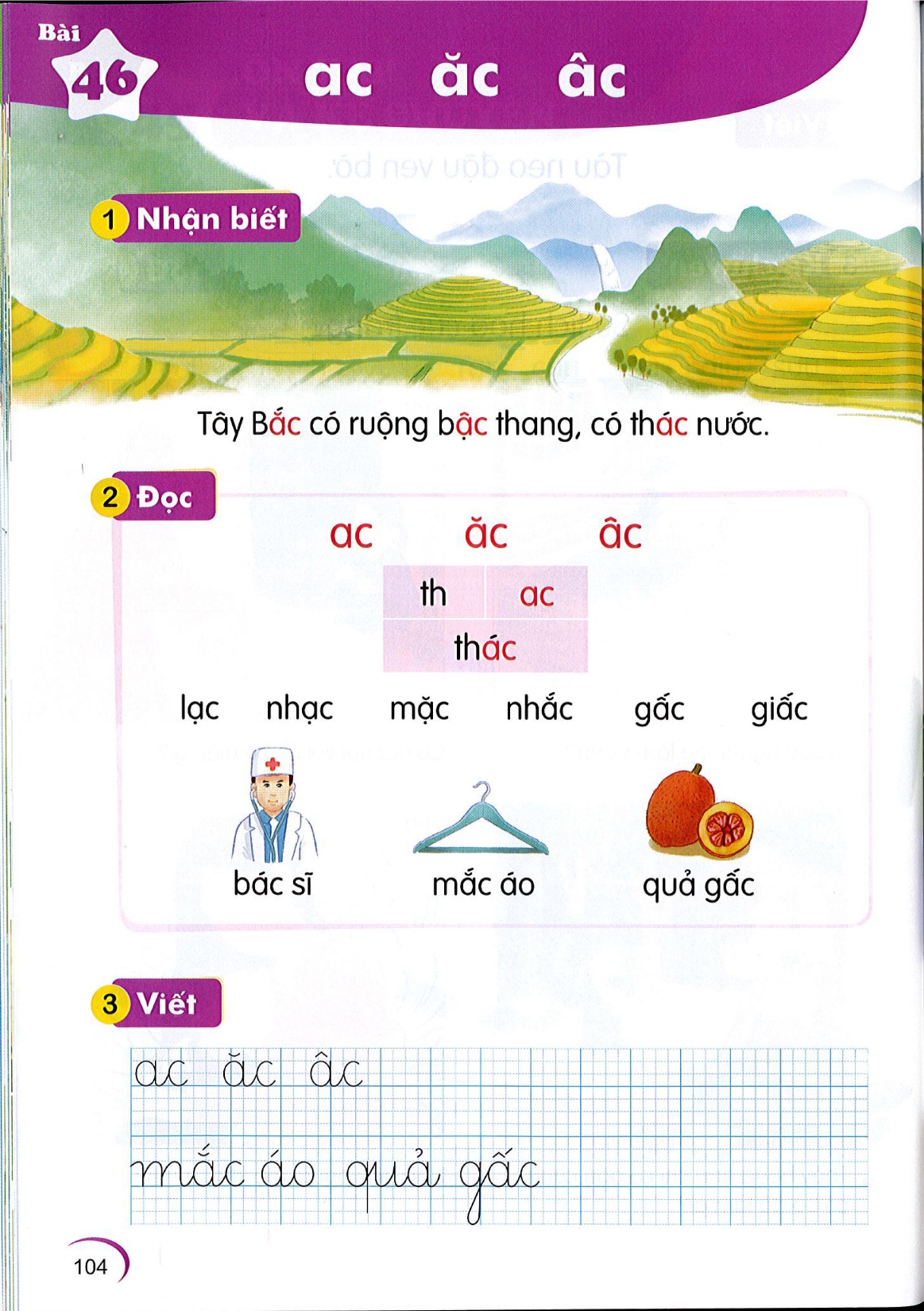 1
Nhận biết
Taây Baéc coù ruoäng baäc thang, 
coù thaùc nöôùc.
aâc
aêc
ac
2
Đọc
ac
aêc
aâc
ac
th
thaùc
Mình cùng thi tài!
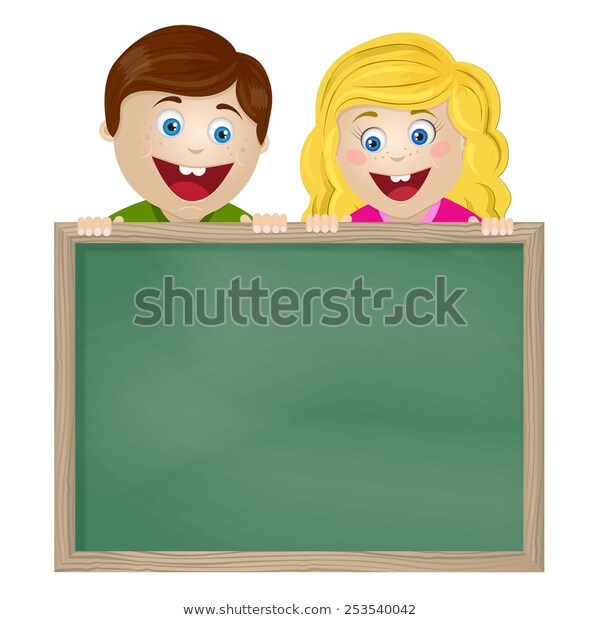 Taïo tieáng môùi 
coù vaàn 
ac, aêc, aâc
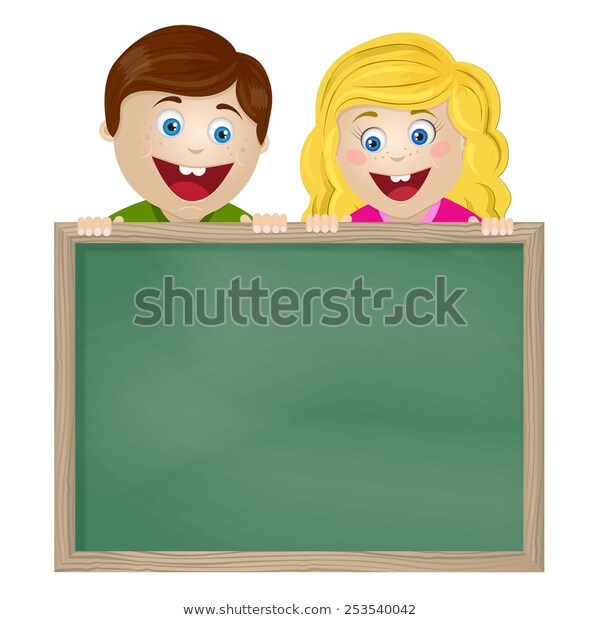 Mình cùng 
thi tài!
Taïo tieáng môùi
 coù vaàn 
ac, aêc, aâc
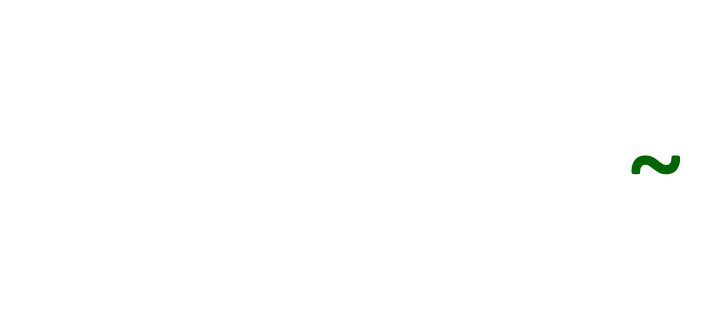 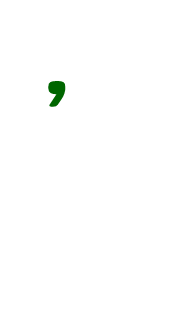 gaác
g
gaác
aác
M:
2
Đọc
laïc  nhaïc   maëc   nhaéc   gaác   giaác
2
Đọc
ac
aêc
aâc
ac
th
thaùc
laïc  nhaïc   maëc   nhaéc   gaác   giaác
thư gi·n nhÐ!
Nèi ch÷ víi h×nh
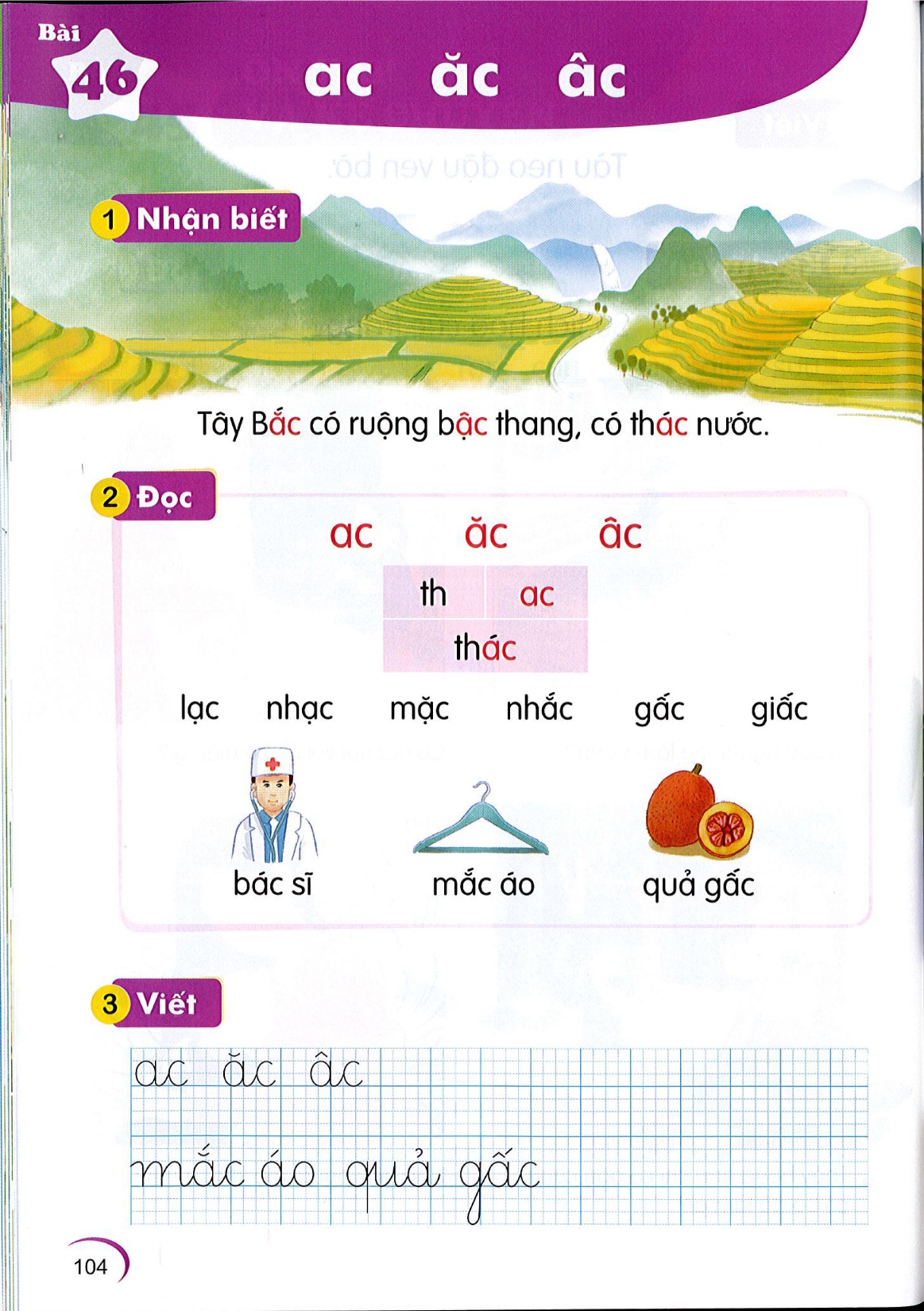 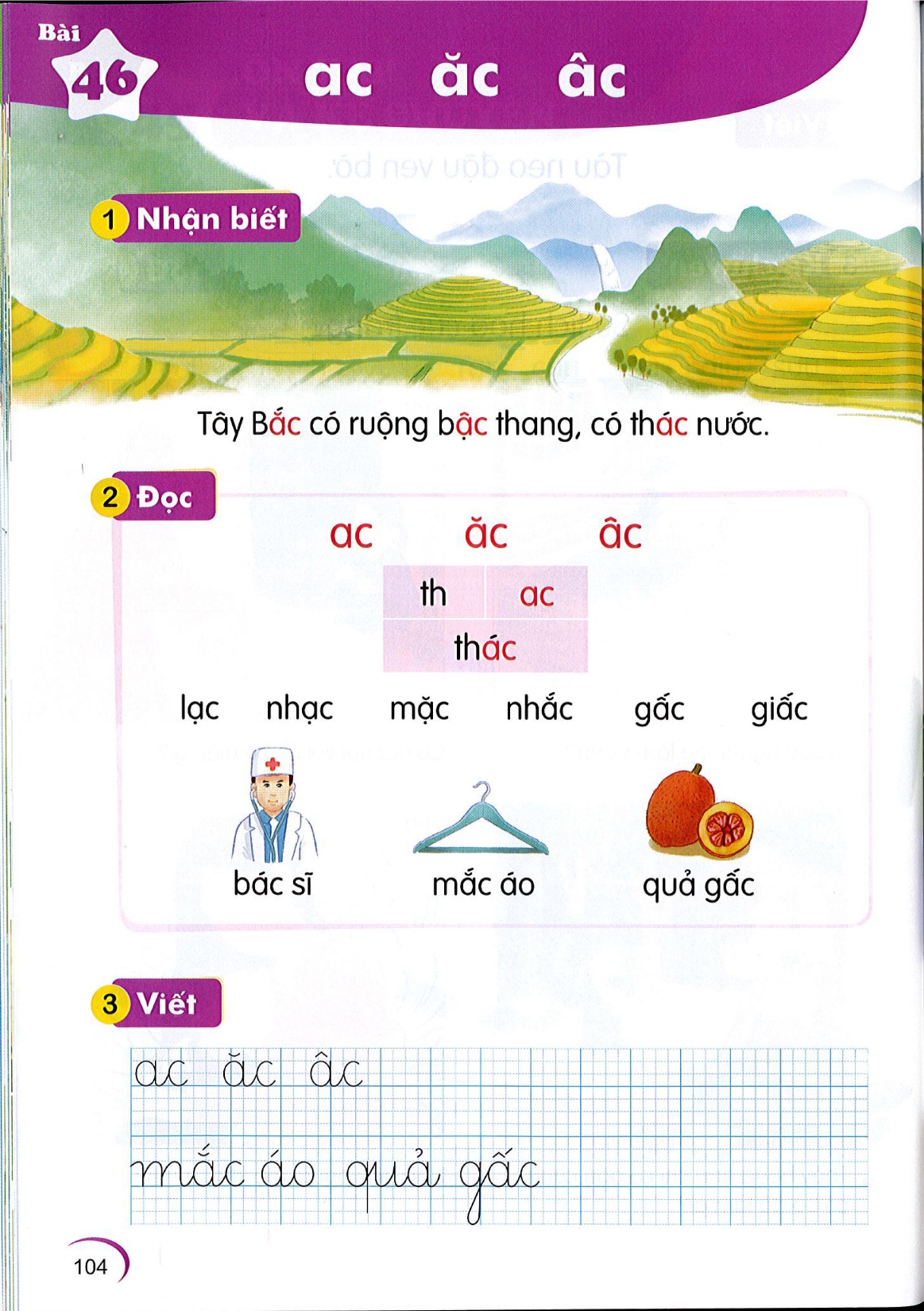 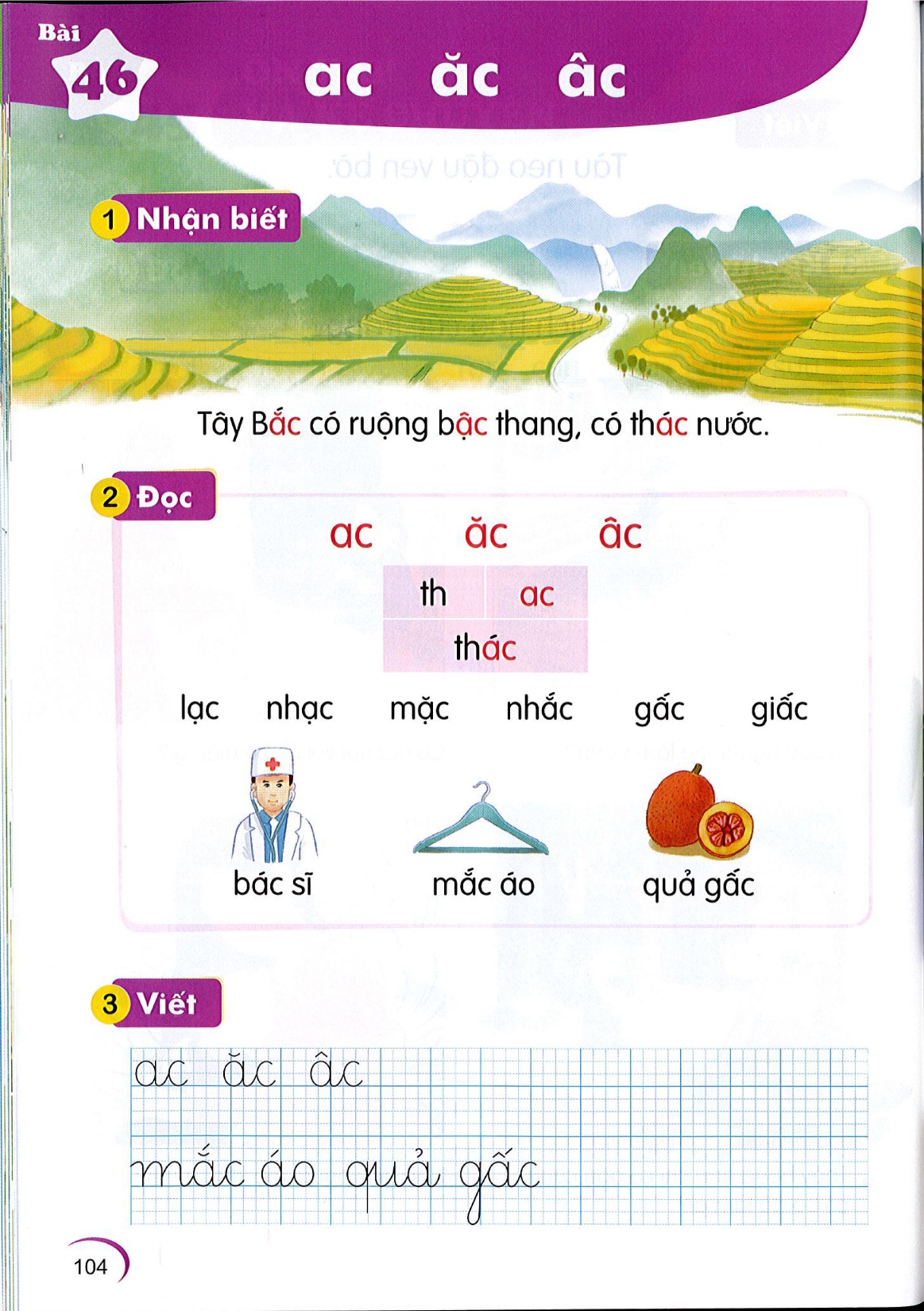 quaû gaác
baùc só
maéc aùo
2
Đọc
ac
aêc
aâc
ac
th
thaùc
laïc  nhaïc   maëc   nhaéc   gaác   giaác
2
Đọc
ac
aêc
aâc
ac
th
thaùc
laïc   nhaïc  maëc   nhaéc   gaác   giaác
baùc só		maéc aùo		quaû gaác
3
Vieát
3
Vieát
3
Vieát
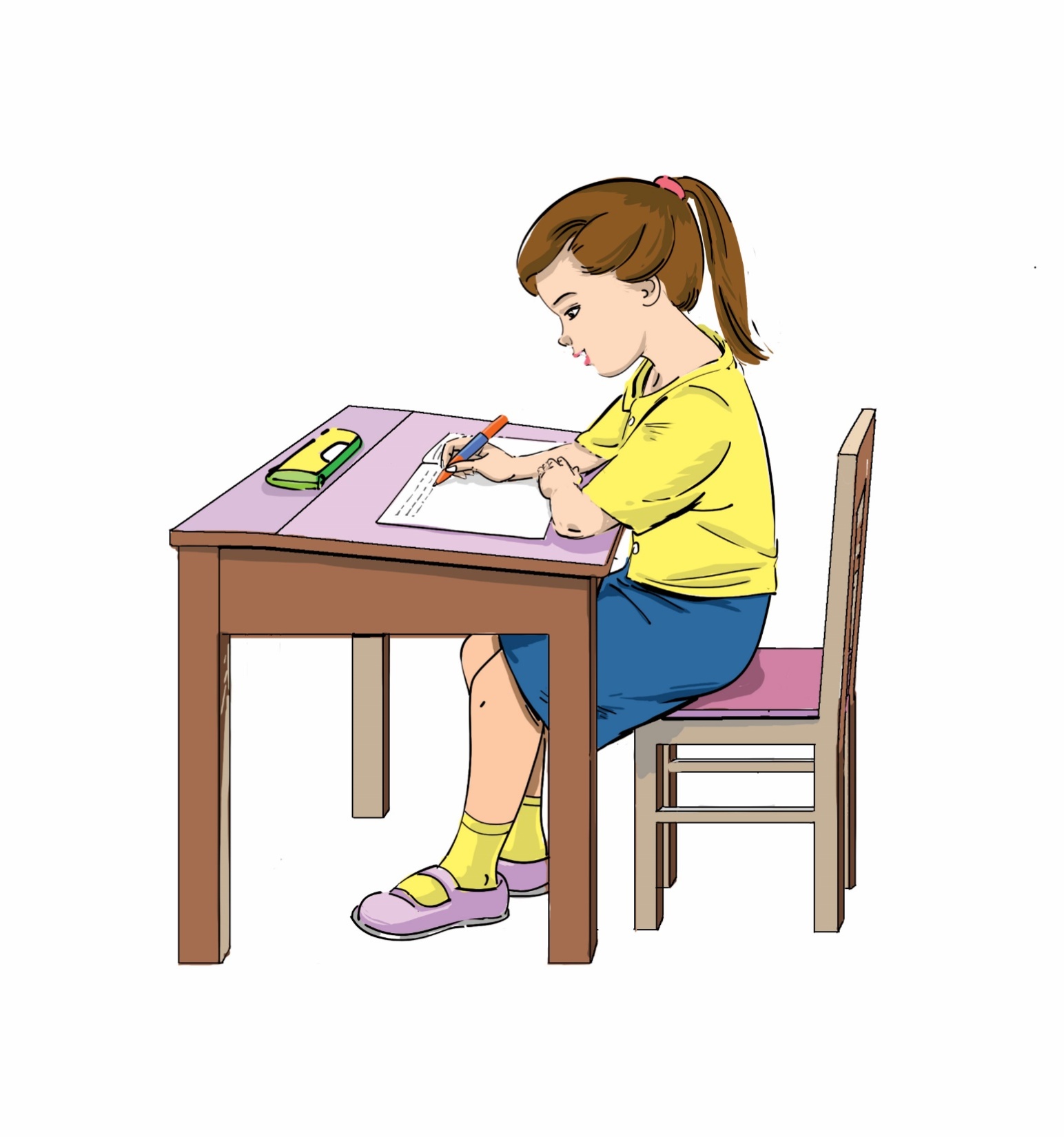 3
Viết
Bµi
ac	  aêc 	aâc
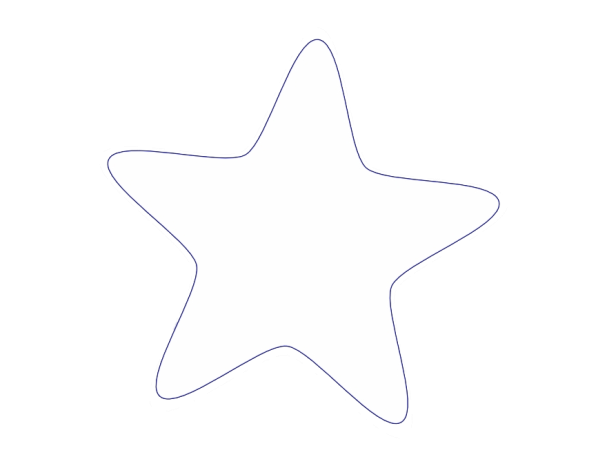 46
TIẾT 2
ViÕt b¶ng
3
Viết
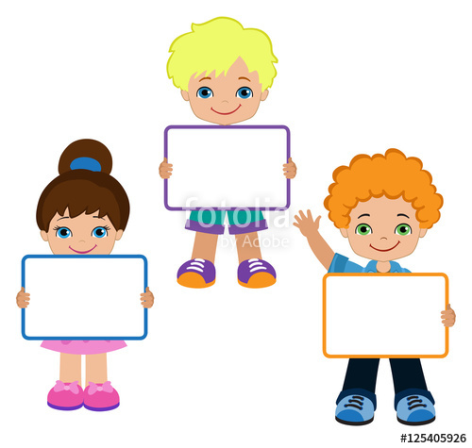 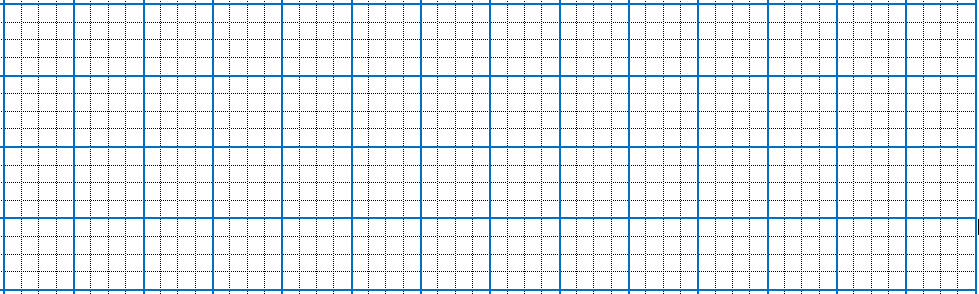 ac
ăc
âc
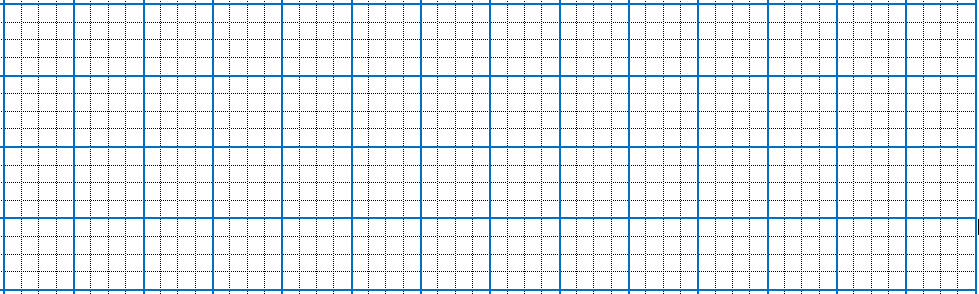 Ǻắɖ áo
Ǖίả ẑấɖ
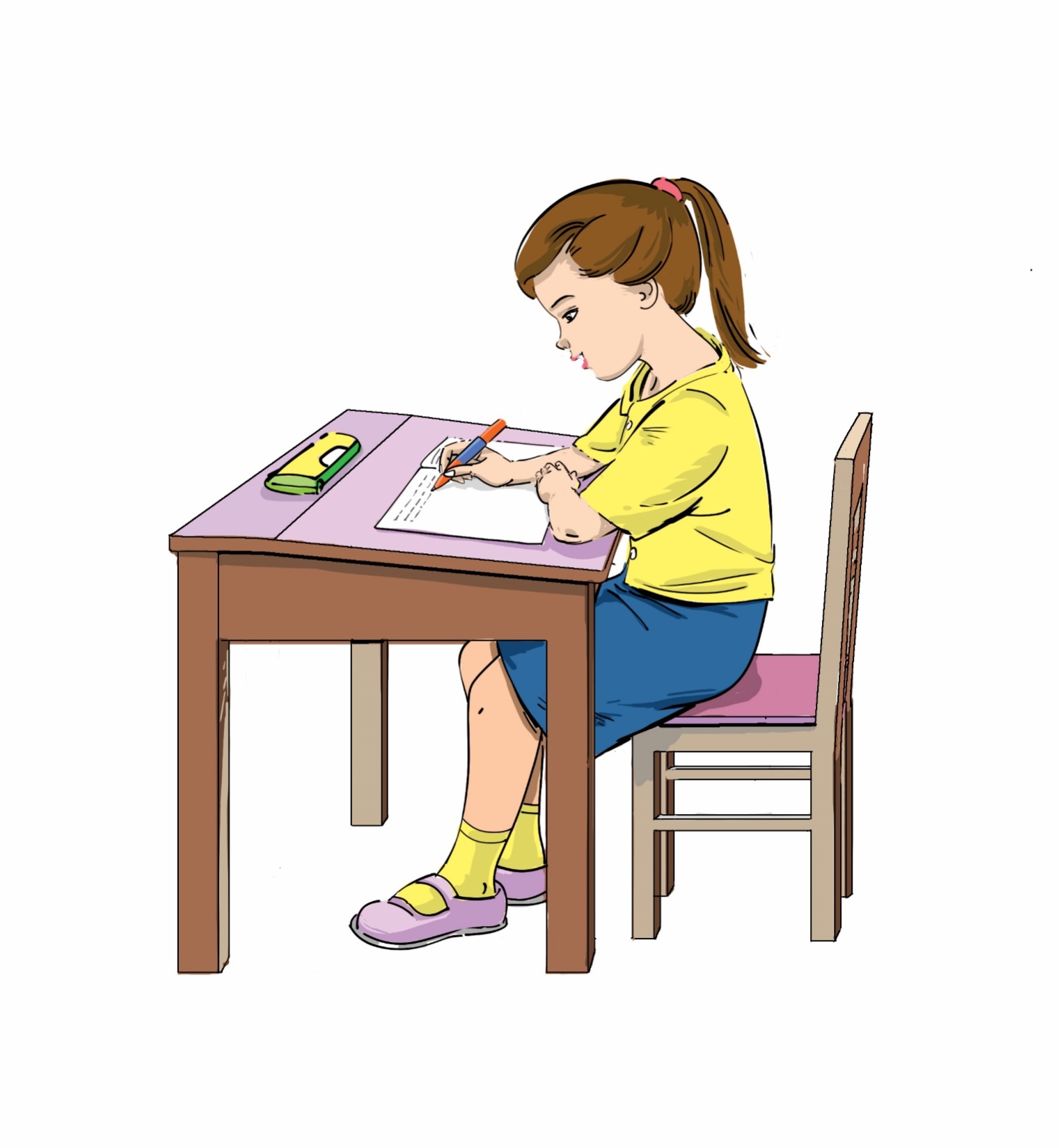 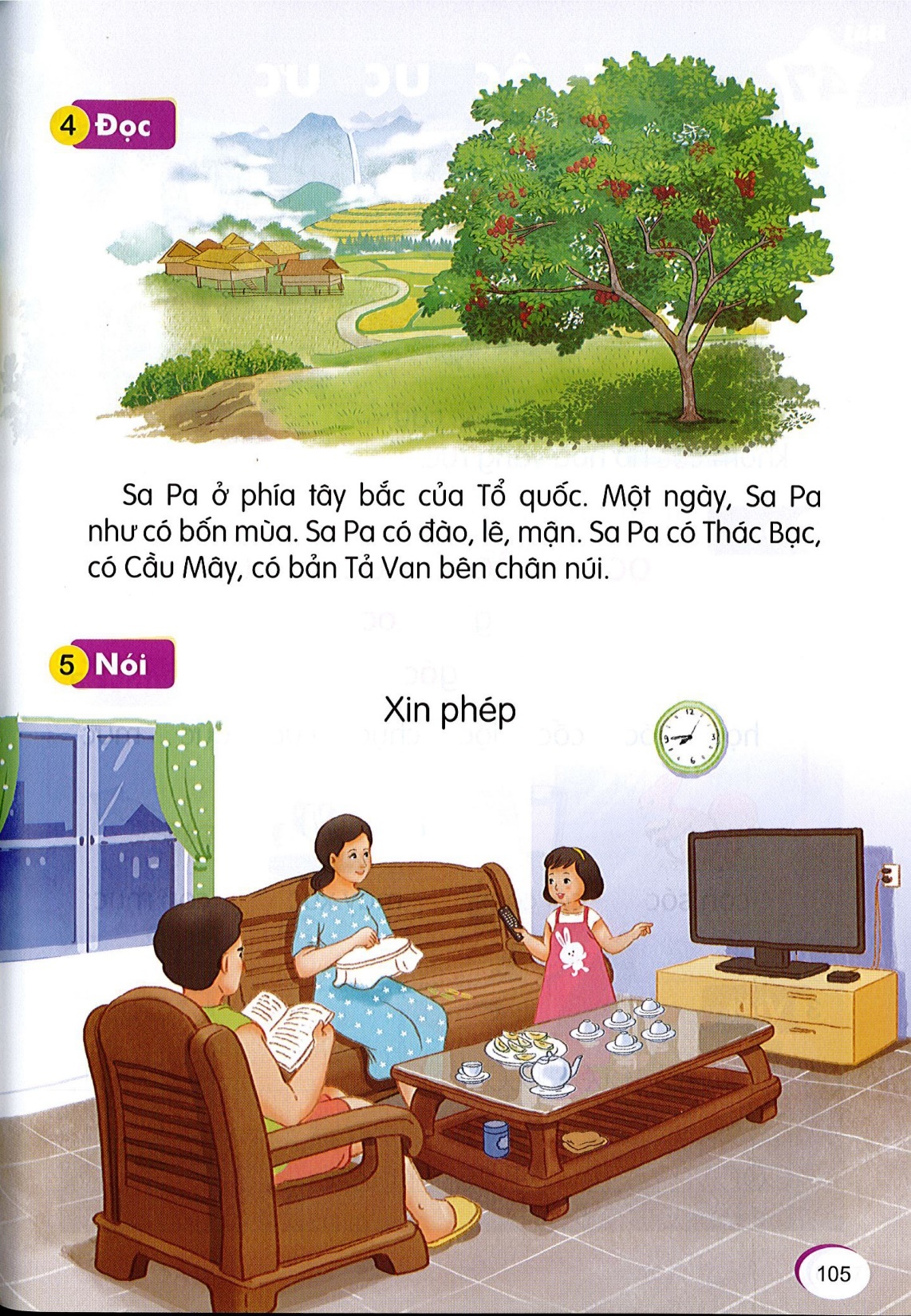 4
Đọc
Neáu leân Taây Baéc, baïn haõy ñeán Sapa. Vaøo muøa heø, moãi ngaøy ôû ñaây nhö coù boán muøa. Sapa coù Thaùc Baïc, coù Caàu Maây, coù caùc baûn Taû Van, Taû Phìn, Sín Chaûi.
5
Nói
Xin phÐp
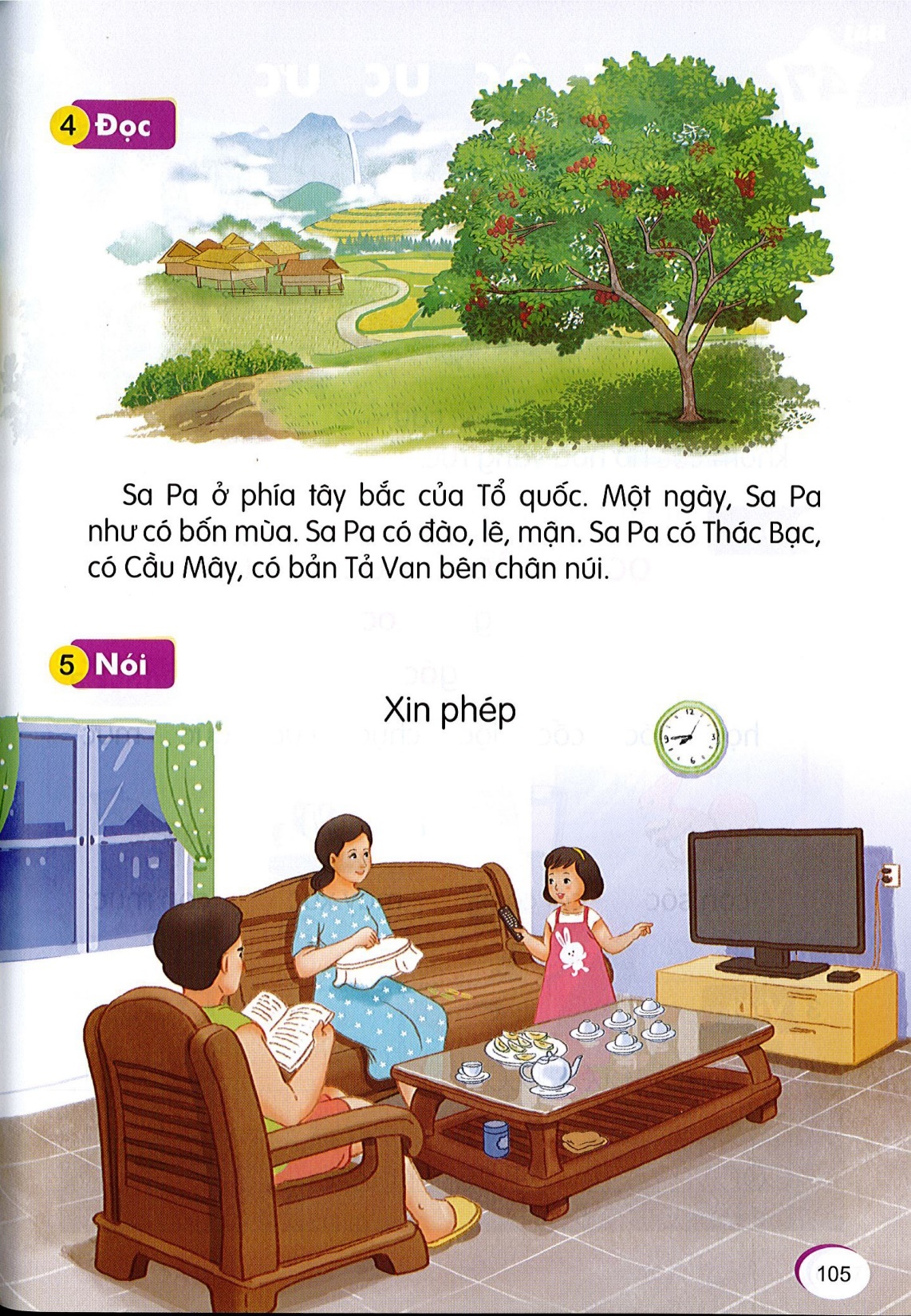